Modelling reserve scarcity under RTP
EPOC Winter Workshop 2018
7th September 2018
Outline
Current dispatch and pricing
Real-time pricing
Risk/reserve modelling:
Potential issues with current risk/reserve modelling
Proposed risk/reserve modelling
2
Current dispatch and pricing schedule
Real-time dispatch schedule used to dispatch energy and reserves

Real-time pricing schedule produces indicative prices every five minutes

Final ex post price schedule, based on 30-minute trading periods, determines prices on which the market is settled

Scarcity prices might be resolved during final price determination
3
Real-time pricing
Final pricing schedule will cease to exist

Prices will be determined every 5 minutes according to the real time dispatch schedule

Half-hourly settlement prices to be calculated using the ‘5-minute’ prices

Scarcity prices, if they exist, will remain and will impact settlement prices
4
Real-time pricing – proposed energy scarcity modelling
5% of load at $10,000/MWh
15% of load at $15,000/MWh
80% of load at $20,000/MWh
5
Real-time pricing – current reserve scarcity modelling
Constraint Violation Penalties (CVPs) are used to price reserves
Current CVP for 6s (FIR) and 60s (SIR) reserve is $100,000/MWh
Under a scarcity situation, reserves might be priced out of the market allowing plant offering reserves to provide energy instead. Inadequate reserve provision then leads to load shedding
	⇒ How to determine the optimal value for reserve CVPs?
6
Issues with current reserve scarcity modelling
If reserve CVPs are too low ⇒ available expensive supply may not be used but reserve violation is preferred if there are multiple risk setters
If reserve CVPs too high ⇒ energy violation might be preferred by SPD instead of violating reserve requirement and keeping the lights on
7
Simplified risk/reserve modelling
8
Simplified risk/reserve modelling
9
Simplified risk/reserve modelling
10
Simplified risk/reserve modelling
11
SPD: Energy and reserve price basics
Energy price: the marginal cost to supply the next 1 MW of demand
Reserve price: the benefit of 1 MW of ‘free’ reserve in the system.
Under a normal situation, the definition of energy and reserve price is straight-forward
Under a tight supply situation, the energy cost may impact the reserve price and the reserve cost may impact the energy price
12
Potential issues with current reserve scarcity modelling
13
Case study 1
Skip example
14
Case study 1 example (inputs)
North Island
Demand:   1650 MW
South Island
Demand:   1000 MW
Ignoring transmission losses, net free reserve, HVDC ramp up, HVDC capacity,  reserve sharing and reserve requirement in SI

Energy CVP = $10,000/MWh
FIR CVP 	    = $10,000/MWh
SIR CVP        = $10,000/MWh
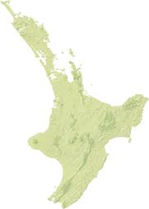 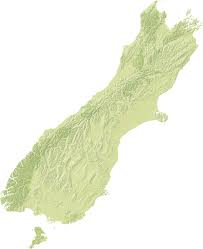 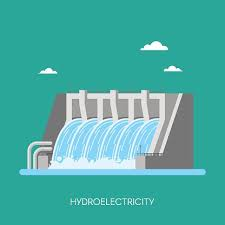 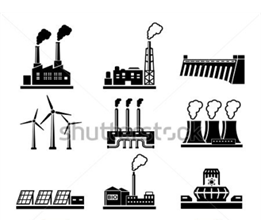 15
Case study 1 example (inputs)
North Island
Demand:   1650 MW
South Island
Demand:   1000 MW
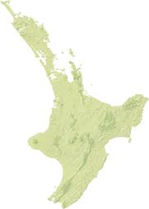 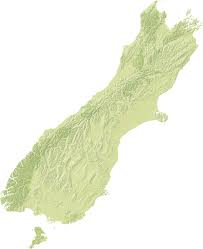 Energy: 3000 MW @ $0.01/MWh
IL FIR:   100 MW @ $100/MWh
IL SIR:   100 MW @ $200/MWh
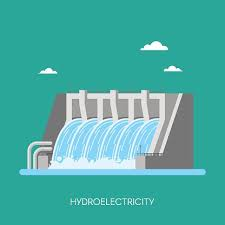 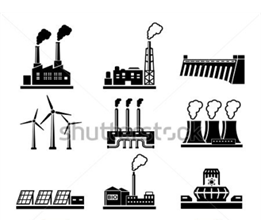 Energy: 1500 MW @ $100/MWh
FIR:        200 MW @ $20/MWh
SIR:        250 MW @ $30/MWh
16
Case study 1 example (results)
North Island
Demand:   1650 MW
South Island
Demand:   1000 MW
HVDC 
NI  SI 
300 MW
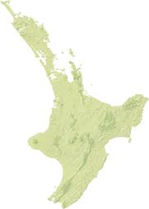 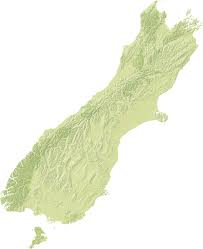 IL FIR:   100 MW @ $100/MWh
IL SIR:   100 MW @ $200/MWh
Energy: 1300 MW @ $0.01/MWh
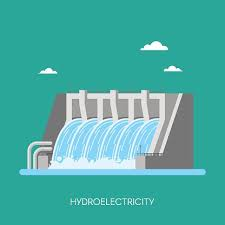 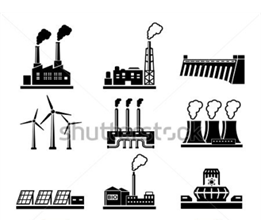 Energy: 1300 MW @ $100/MWh
FIR:        200 MW @ $20/MWh
SIR:        200 MW @ $30/MWh
17
Case study 1 example (results)
North Island
Demand:   1650 MW 
50 MW energy shortage
South Island
Demand:   1000 MW
HVDC 
NI  SI 
300 MW
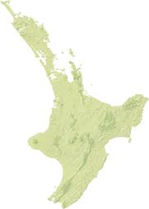 Energy price: $10,000/MWh
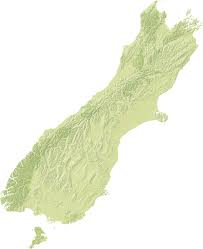 IL FIR:   100 MW @ $100/MWh
IL SIR:   100 MW @ $200/MWh
Energy: 1300 MW @ $0.01/MWh
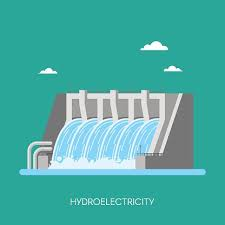 FIR price:  $100/MWh
SIR price:  $9899.99/MWh
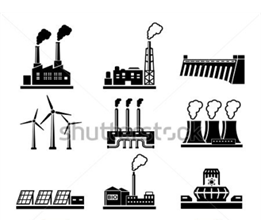 Energy: 1300 MW @ $100/MWh
FIR:        200 MW @ $20/MWh
SIR:        200 MW @ $30/MWh
18
Case study 1 example (modified CVPs)
North Island
Demand:   1650 MW
South Island
Demand:   1000 MW
Ignoring transmission losses, net free reserve, HVDC ramp up, HVDC capacity,  reserve sharing and reserve requirement in SI

Energy CVP = $10,000/MWh
FIR CVP 	    = $4,500/MWh
SIR CVP        = $4,500/MWh
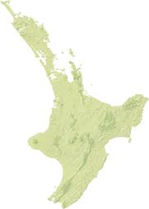 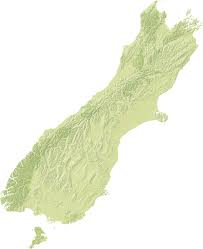 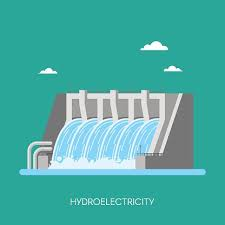 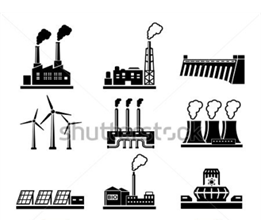 19
Case study 1 example (results)
North Island
Demand:   1650 MW
South Island
Demand:   1000 MW
HVDC 
NI  SI 
350 MW
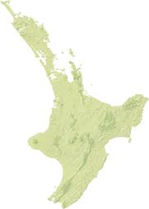 Energy price: $9,000.01/MWh
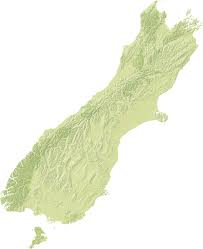 Energy: 1350 MW @ $0.01/MWh
IL FIR:   100 MW @ $100/MWh
IL SIR:   100 MW @ $200/MWh
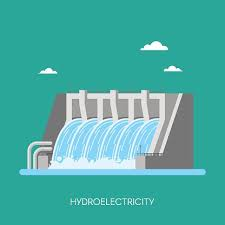 FIR price:  $4,500/MWh 50 MW FIR deficit
SIR price:  $4,500/MWh 50 MW SIR deficit
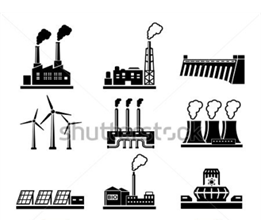 Energy: 1300 MW @ $100/MWh
FIR:        200 MW @ $20/MWh
SIR:        200 MW @ $30/MWh
20
Case study 2
Skip example
21
Case study 2 example (inputs)
North Island
Demand:   1510 MW
South Island
Demand:   1000 MW
Ignoring transmission losses, net free reserve, HVDC ramp up, HVDC capacity,  reserve sharing and reserve requirement in SI

Energy CVP = $10,000/MWh
FIR CVP 	    = $10,000/MWh
SIR CVP        = $10,000/MWh
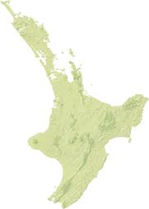 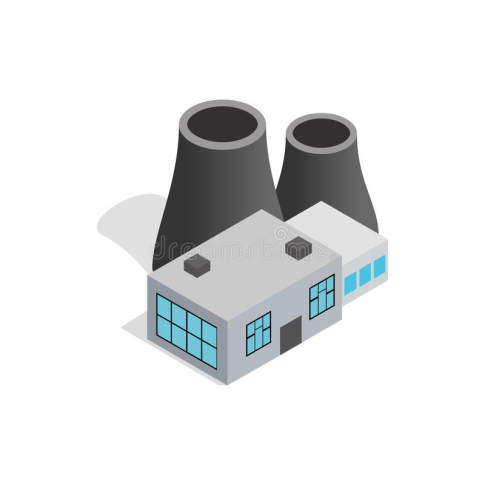 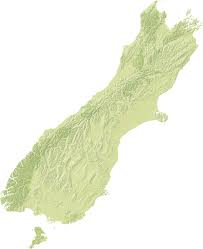 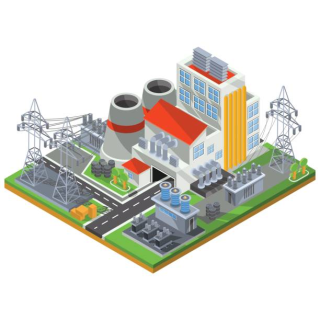 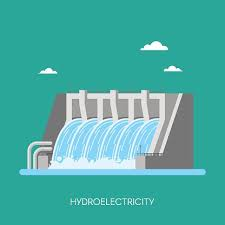 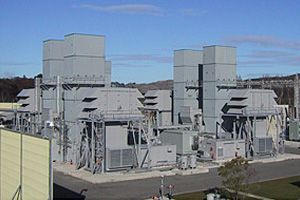 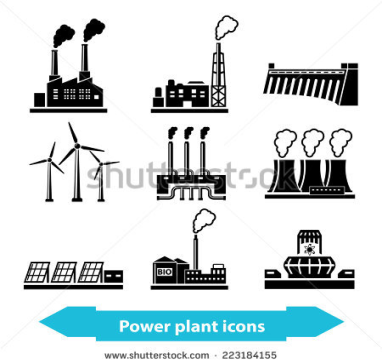 22
Case study 2 example (inputs)
North Island
Demand:   1510 MW
South Island
Demand:   1000 MW
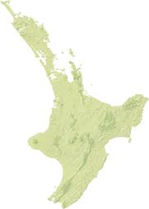 Energy: 350 MW @ $0.01/MWh
FIR:        20 MW @ $1/MWh
SIR:        30 MW @ $1/MWh
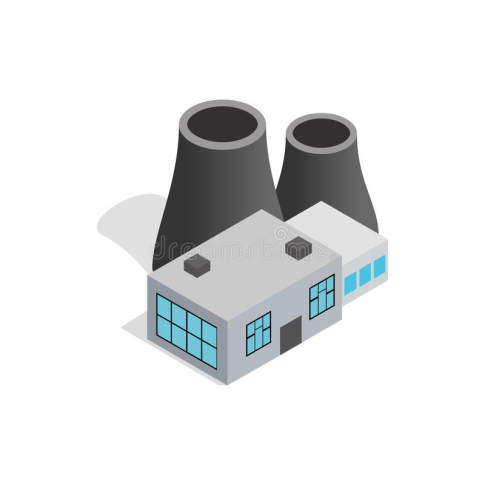 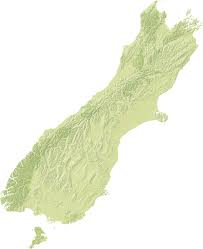 Energy: 3,000 MW @ $0.01/MWh
Energy: 350 MW @ $0.02/MWh
FIR:        20 MW @ $2/MWh
SIR:        30 MW @ $2/MWh
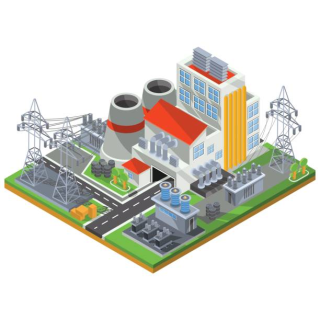 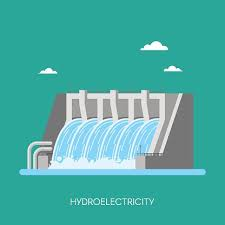 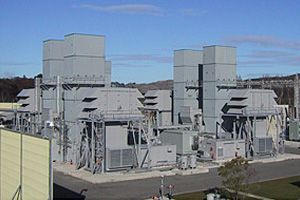 Energy: 100 MW @ $5,000/MWh
Energy: 1000 MW @ $100/MWh
FIR:        200 MW @ $3/MWh
SIR:        300 MW @ $3/MWh
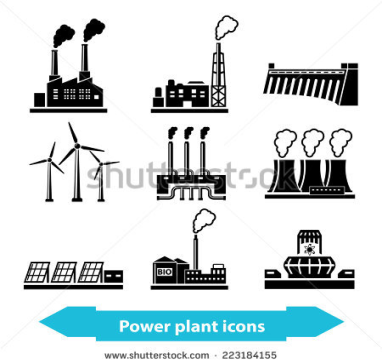 23
Case study 2 example (results)
HVDC 
NI  SI 
250 MW
North Island
Demand:   1510 MW
South Island
Demand:   1000 MW
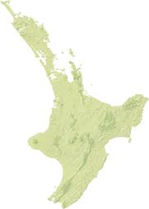 Energy: 230 MW @ $0.01/MWh
FIR:        20 MW @ $1/MWh
SIR:        30 MW @ $1/MWh
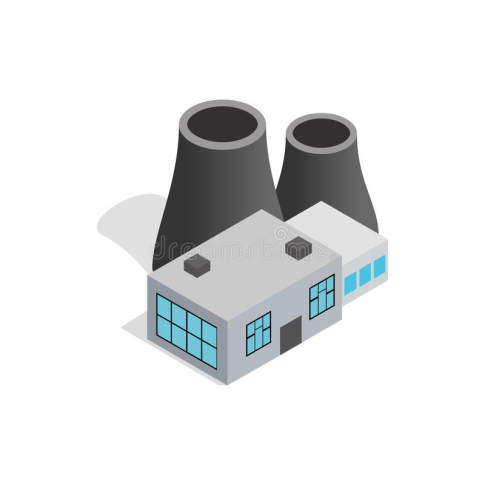 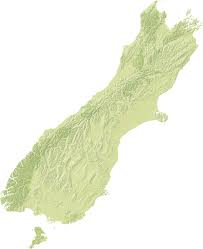 Energy: 1,250 MW @ $0.01/MWh
Energy: 230 MW @ $0.02/MWh
FIR:        20 MW @ $2/MWh
SIR:        30 MW @ $2/MWh
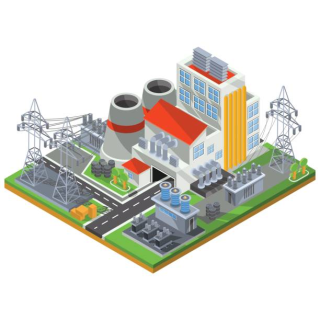 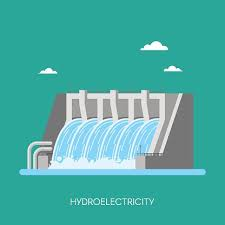 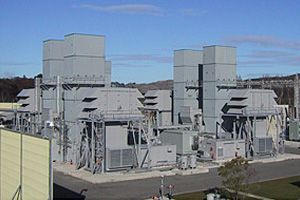 Energy: 0 MW @ $5,000/MWh
Energy:   800 MW @ $100/MWh
FIR:          200 MW @ $3/MWh
SIR:          200 MW @ $3/MWh
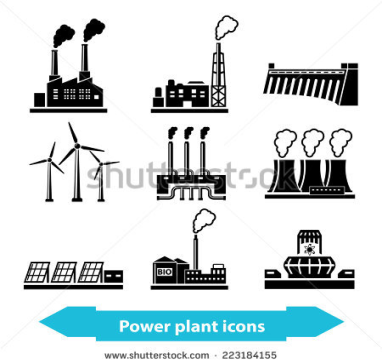 24
Case study 2 example (results)
HVDC 
NI  SI 
250 MW
North Island
Demand:   1510 MW
South Island
Demand:    1000 MW
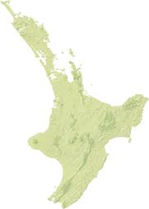 Energy: 230 MW @ $0.01/MWh
FIR:        20 MW @ $1/MWh
SIR:        30 MW @ $1/MWh
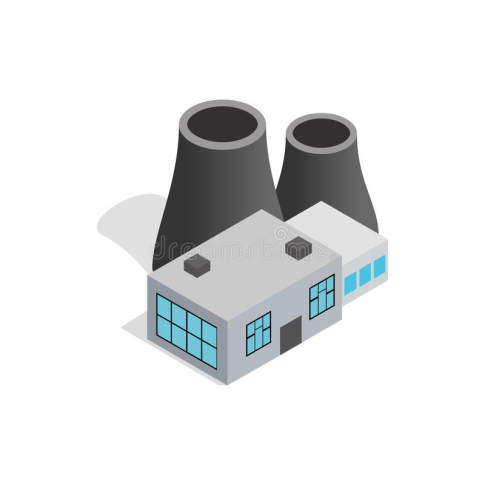 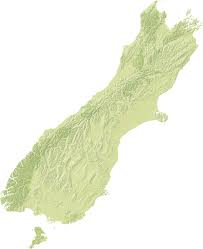 Energy price:   $3334.35/MWh
FIR price:          $10k/MWh
SIR price:          $3/MWh

10 MW of FIR deficit
Energy: 1,250 MW @ $0.01/MWh
Energy: 230 MW @ $0.02/MWh
FIR:        20 MW @ $2/MWh
SIR:        3 MW @ $2/MWh
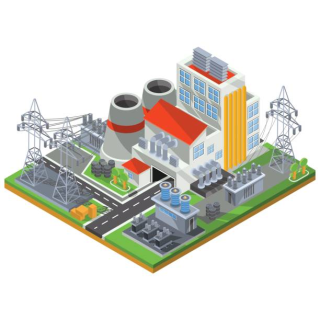 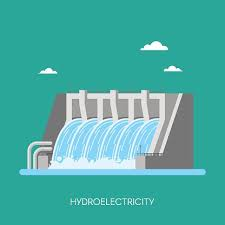 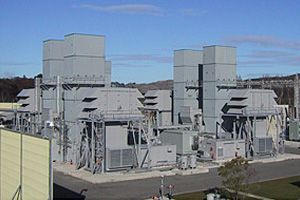 Energy: 0 MW @ $5,000/MWh
Energy:   800 MW @ $100/MWh
FIR:         200 MW @ $3/MWh
SIR:         200 MW @ $3/MWh
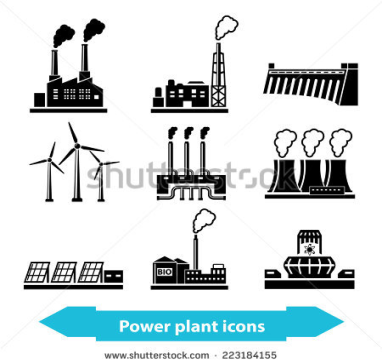 25
Case study 2 example (modified CVPS)
North Island
Demand:   1650 MW
South Island
Demand:   1000 MW
Ignoring transmission losses, net free reserve, HVDC ramp up, HVDC capacity,  reserve sharing and reserve requirement in SI

Energy CVP = $10,000/MWh
FIR CVP 	    = $15,000/MWh
SIR CVP        = $15,000/MWh
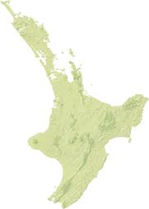 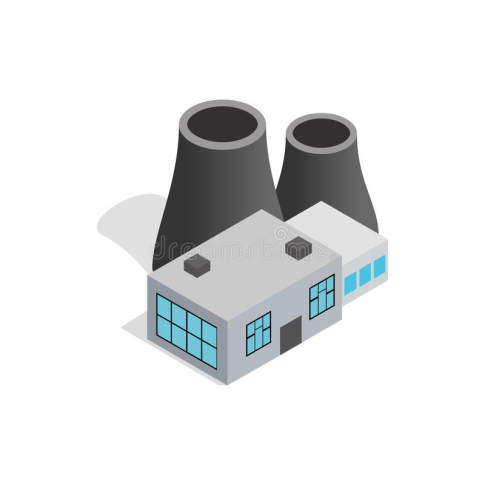 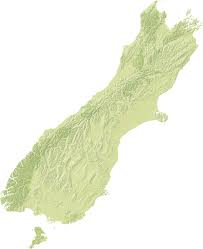 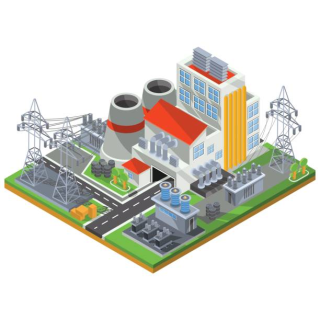 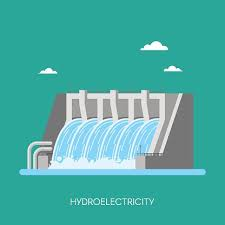 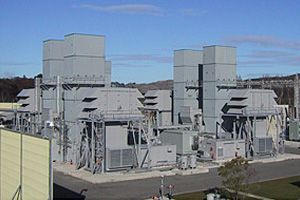 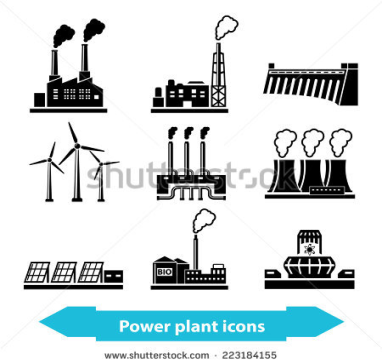 26
Case study 2 example (results)
HVDC 
NI  SI 
240 MW
North Island
Demand:   1510 MW
South Island
Demand:   1000 MW
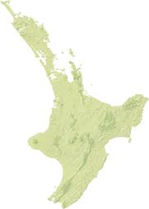 Energy: 220 MW @ $0.01/MWh
FIR:        20 MW @ $1/MWh
SIR:        30 MW @ $1/MWh
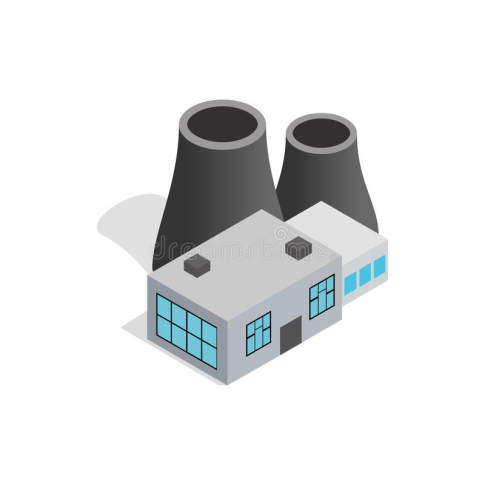 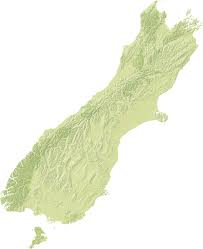 Energy price:   $5,000/MWh
FIR price:          $14,996.96k/MWh
SIR price:          $3/MWh
Energy: 1,240 MW @ $0.01/MWh
Energy: 220 MW @ $0.02/MWh
FIR:        20 MW @ $2/MWh
SIR:        30 MW @ $2/MWh
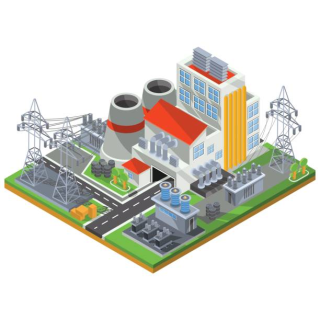 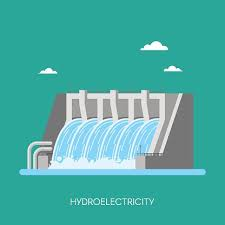 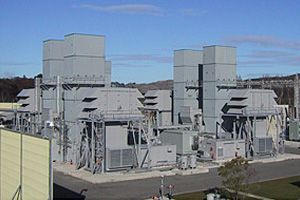 Energy:  30 MW @ $5,000/MWh
Energy:   800 MW @ $100/MWh
FIR:          200 MW @ $3/MWh
SIR:          190 MW @ $3/MWh
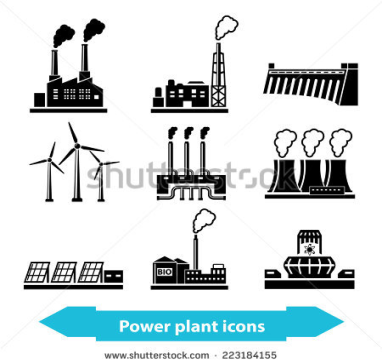 27
Issues with current reserve scarcity modelling
If reserve CVPs are too low ⇒ available expensive supply may not be used but reserve violation is preferred if there are multiple risk setters
If reserve CVPs too high ⇒ energy violation might be preferred by SPD instead of violating reserve requirement and keeping the lights on
28
Desirable outcomes during scarcity in real-time pricing
Reserve/risk violation is preferable to load shedding
Reserve/risk violation should be limit at certain level
Reserve price reflecting the risk(s) that are covered


The current reserve scarcity modelling can’t achieve all of the above
29
Proposed risk/reserve modelling
30
Proposed risk/reserve modelling
31
Proposed risk/reserve modelling
32
Proposed risk/reserve modelling
33
Example of risk violation tranche limits and CVPs
34
Case study 1
One risk setter and both reserve classes constrained
Assuming CVPenergy = $10,000/MWh and the risk binding supply source is cheap enough
	⇒ Can violate the risk up to 10 MW before load shedding occurs
35
Case study 2
Three supply sources (A, B, C) are constrained by 6s reserve class (FIR)
Assuming CVPenergy = $10,000/MWh and the risk binding supply sources are cheap enough
Assuming the other non-risk setting supply sources are available at $5000/MWh
⇒ Risk violation up to 10 MW occurs at A, B, C in the order of energy cost and frees up 30 MW of energy before the $5,000/MWh supply is required
36
Conclusion
The multi-step risk violation model seems to do the trick

Still need to determine the limits and cost of risk violation tranches

Soft limit on reserve offer prices
37